New Mexico Environment Department
Public Information Meeting on 
Proposed changes to 20.3.16 NMAC
(Fees for Licensure of Radioactive Materials)

Santiago Rodriguez, Bureau Chief
Radiation Control Bureau

Michael Ortiz, Manager
Radiation Protection Program 

December 2023
Introduction
This presentation is a brief overview of proposed changes to Part 16 of Chapter 3 of Title 20 of the New Mexico Administrative Code (NMAC). 

The proposed rules are available online atPublic notices of radioactive materials licensing actions and rulemakings (nm.gov)
2
Upcoming Meetings
NMED will present two public informational meetings:
ONLINE MEETING – Wednesday, December 13, 2023 – 9 a.m. to 10:30 a.m.  
IN-PERSON MEETING – Thursday, December 14, 2023 - 9 a.m. to 10:30 a.m.  (Could be delayed or canceled due to inclement weather.) 
At the next Environmental Improvement Board ("Board") meeting, NMED will ask the Board to schedule a hearing on the proposed rules. 
HYBRID BOARD MEETING – Friday, December 15, 2023 - 9 a.m. 

NMED will present the proposed rules to the Radiation Technical Advisory Council (“RTAC”) meeting for RTAC advice and consent on the proposed rules under Section 74-3-5 NMSA 1978 of the Radiation Protection Act:
HYBRID RTAC MEETING – Tuesday, December 19, 2023 - 10 a.m. 
Board Hearing to consider adoption and promulgation of the proposed rules (TBD 2024).
3
Public Comments
Comments regarding the proposed rules can be submitted to NMED from December 15, 2023, through the conclusion of the Board hearing.
Comments can be submitted via:
SmartComment link -  https://nmed.commentinput.com/?id=48EQNGeVC or 
Email - Pamela.Jones@env.nm.gov.

We will not record any comments presented during the public informational meetings.
4
Nuclear Regulatory Commission Agreement with New Mexico
The State of New Mexico administers the Radiation Protection Program through an agreement between the U.S. Nuclear Regulatory Commission (“NRC”) and the State of New Mexico. See Section 74-3-15 NMSA 1978.
The Agreement went into effect in May of 1974.

The Nuclear Regulatory Commission must adhere to the Nuclear Energy Innovation and Modernization Act (NEIMA) 
This speaks directly to the fee structure developed and approved annually by Congress whereby the U.S. NRC must recover its costs through fees.
5
NRC Oversight of the New Mexico Program
To maintain its NRC Agreement status, New Mexico must maintain a Radiation Protection Program that protects public health and safety. 
The proposed rules align the State's fees with NRC's FY21 fees and are necessary to:
provide the funding necessary to adequately and appropriately staff and equip the Radiation Protection Program to protect the public and environment from radiation hazards. 
retain and maintain the New Mexico's authority to operate the Program under the NRC Agreement.
The current fees were adopted in 2002 and have never been updated.
6
New Mexico Environmental Improvement Board
The Environmental Improvement Board has the authority to regulate the radioactive materials covered by the NRC Agreement for the protection of public health and safety and the environment from the potential hazards of ionizing and nonionizing radiation. See Section 74-4A-1 NMSA 1978.
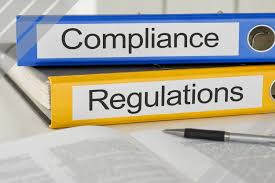 7
Summary of New Fee Structure (1)
The Proposed Fee Structure aligns New Mexico's Radiation Material Licenses with the NRC fee structure and NRC FY21 fees (10 CFR Part 170)
The proposed fees will be adjusted to the NRC FY21 fees over a 2-year period, after which the fees will be adjusted annually based on the Consumer Price Index (CPI).
The proposal states annual fees will be collected on July 1 of each year. FY23 fees will be prorated to be collected on July 1, 2024.
8
Summary of New Fee Structure (2)
The Proposed Fee Structure shall apply to the following categories:
Special nuclear materials 
Source materials
Byproduct materials                         
Well Logging
Nuclear laundries
Medical licenses
Industrial Radiography
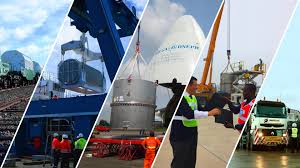 9
Summary of New Fee Structure (3)
Consistent with the NRC FY21 Fee Structure, the proposed rules add:
Application and renewal fees
Amendment fees
License termination fees
The proposal rules establish set fees and predictability.
10
Proposed Fee Schedule
Annual fees shall be due on July 1 of each year.
The Proposed Fee Structure summarizes proposed fees and the rollout over a 2-year period starting, July 1, 2024.
Starting in FY27, each fee will be adjusted using the CPI.  The CPI will be applied annually thereafter to all fees. This is consistent with other current regulatory programs.
11
Small Entity and Annual Fees
A licensee may qualify as a small entity pursuant to the provisions of 20.3.16.13 NMAC and receive a refund of a portion of annual fees paid following the submission of certification and documentation with the annual fee payment. 

To qualify as a small entity, an entity must provide appropriate documentation that it meets the size standards and gross income standards described in 20.3.16.12 NMAC.
12
Small Entity and Annual Fees
Based on gross revenue
Average gross receipts of $7 million or less over the last three fiscal years
Average number of employees
500 employees or fewer based on employment for the preceding 12 calendar months
Small Governmental Jurisdiction
City, county, town, township, or village – 49,999 or fewer individual
 Small Educational Institution 
70% of operating budget funded by state or local government; or
0% to 50% of operating budget funded by state or local governmental funds and less than 500 employees
13
New Mexico Environment Department
QUESTIONS?
14
Contact Information
RADIATION CONTROL BUREAU
Bureau Chief, Santiago Rodriguez, santiago.rodriguez1@env.nm.gov

Program Manager, Michael Ortiz, michael.ortiz1@env.nm.gov
15